Mountain Hotel
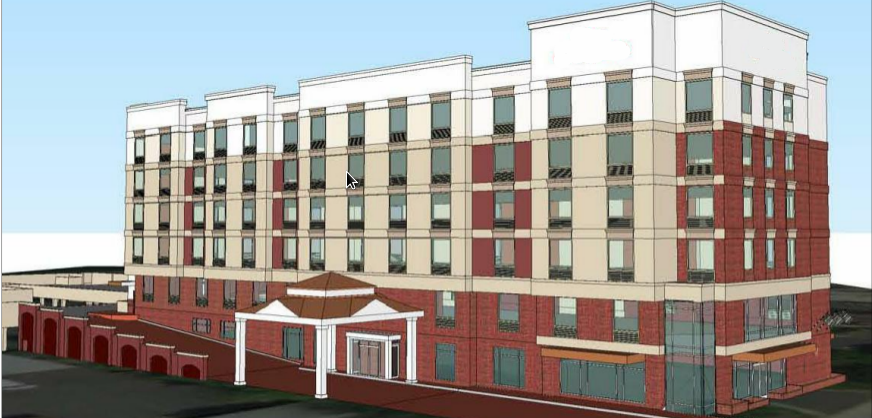 Urban Virginia
Benjamin Borden
Structural Option
Faculty Advisor:
Professor Kevin Parfitt
Senior Thesis 2013
Mountain Hotel

   Introduction
   Existing Structural Systems
   Thesis Proposal
   Concrete Redesign
   Glazing Evaluation
   Conclusions
   Questions/Comments
Presentation Outline
Mountain Hotel

   Introduction
   Existing Structural Systems
   Thesis Proposal
   Concrete Redesign
   Glazing Evaluation
   Conclusions
   Questions/Comments
Building Introduction
Site Map
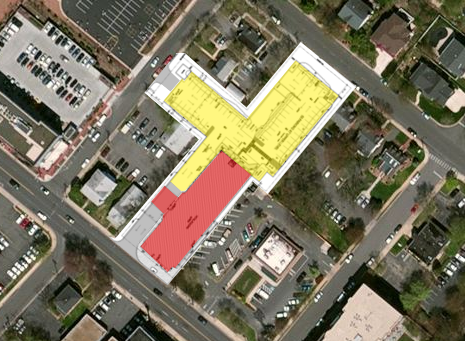 Hotel and Conference Center
Located in an urban center in Virginia
121,000 square feet
Height – 62ft to Roof
Project Delivery Method:  Design Build
Current Status:  Under Permit Review
N
Mountain Hotel

   Introduction
   Existing Structural Systems
   Thesis Proposal
   Concrete Redesign
   Glazing Evaluation
   Conclusions
   Questions/Comments
Building Introduction
Site Map
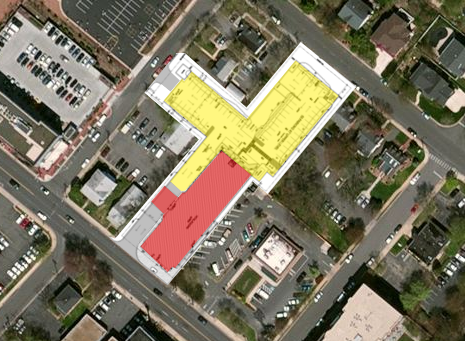 Owner:  Withheld
Architect:  Enviro Architects
Civil Engineer:  Walter L. Phillips inc.
Structural Engineer:  Alliance Engineers
MEP:  Epic Consultants
N
Mountain Hotel

   Introduction
   Existing Structural Systems
   Thesis Proposal
   Concrete Redesign
   Glazing Evaluation
   Conclusions
   Questions/Comments
Gravity System
Typical Bay
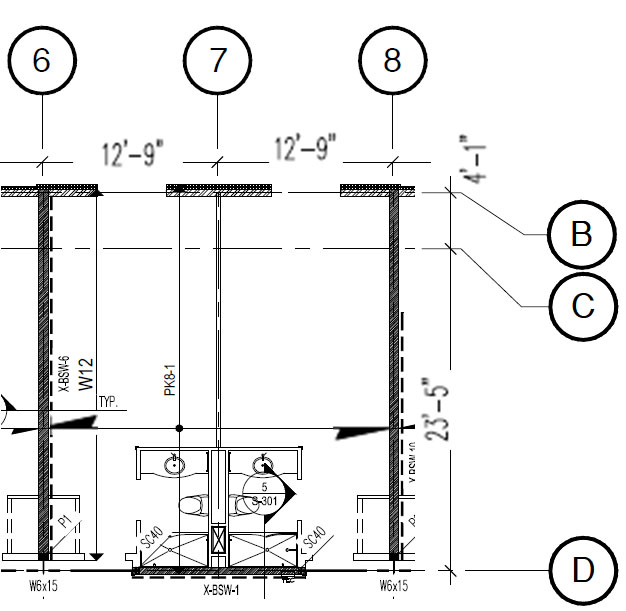 Source:  http://www.oldcastleprecast.com/
4”-8”x4’ precast hollow core planks resting on light gage steel stud bearing walls at every other column line
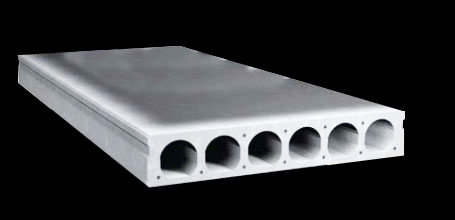 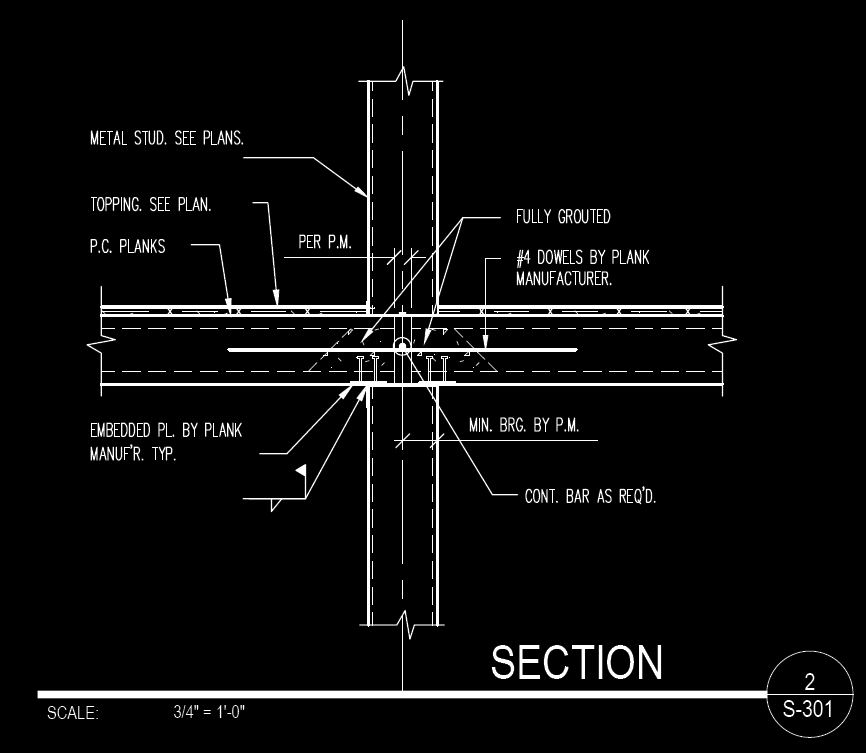 Mountain Hotel

   Introduction
   Existing Structural Systems
   Thesis Proposal
   Concrete Redesign
   Glazing Evaluation
   Conclusions
   Questions/Comments
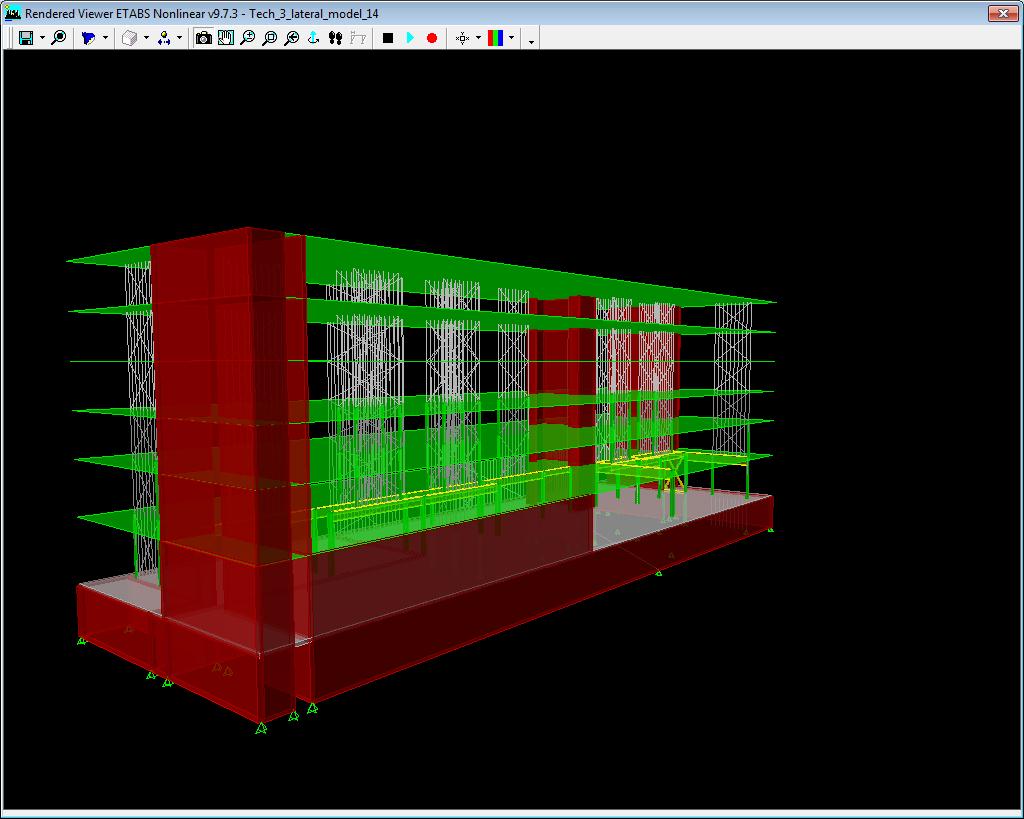 Lateral System
Three lateral elements resist the lateral forces in the Mountain Hotel
Flat Strap Braces
Specially Reinforced Masonry Shear Walls
Concrete Foundation Walls
Mountain Hotel

   Introduction
   Existing Structural Systems
   Thesis Proposal
   Concrete Redesign
   Glazing Evaluation
   Conclusions
   Questions/Comments
Lateral System
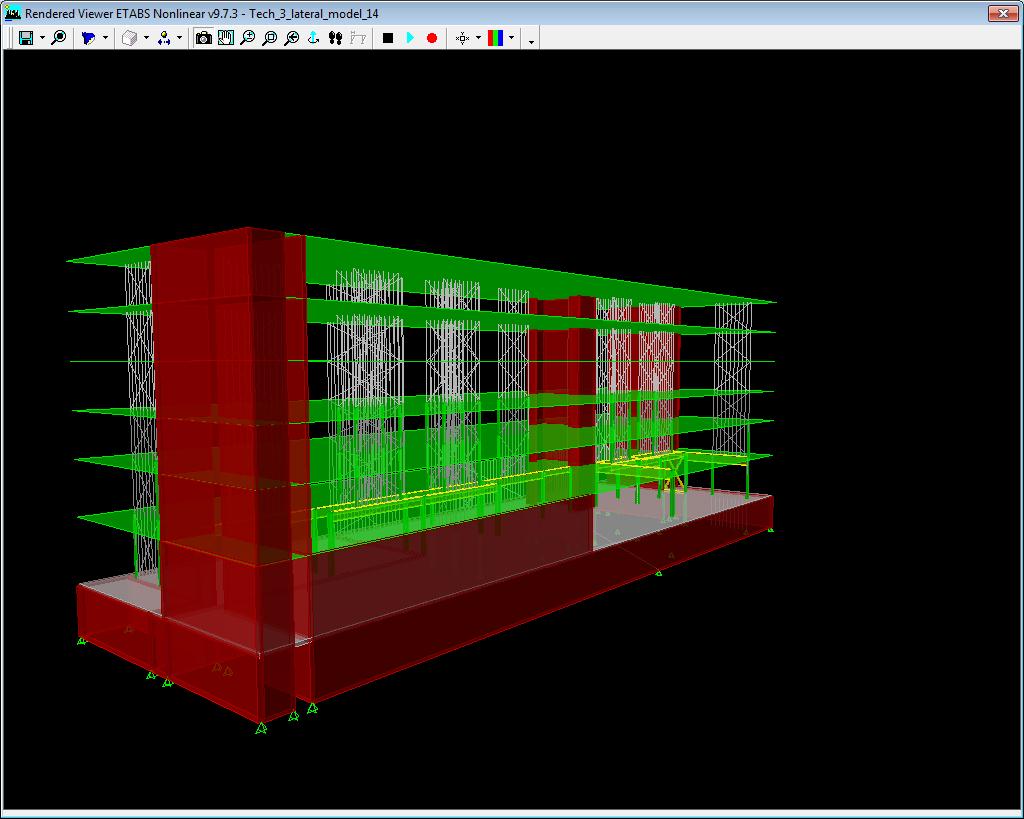 Basement plan showing location of Concrete Foundation walls in red, and location of Specially Reinforced Masonry Shear Walls surrounding stair and elevator bays in blue.
Typical upper story layout of lateral elements with light gage flat strap bracing walls shown in yellow
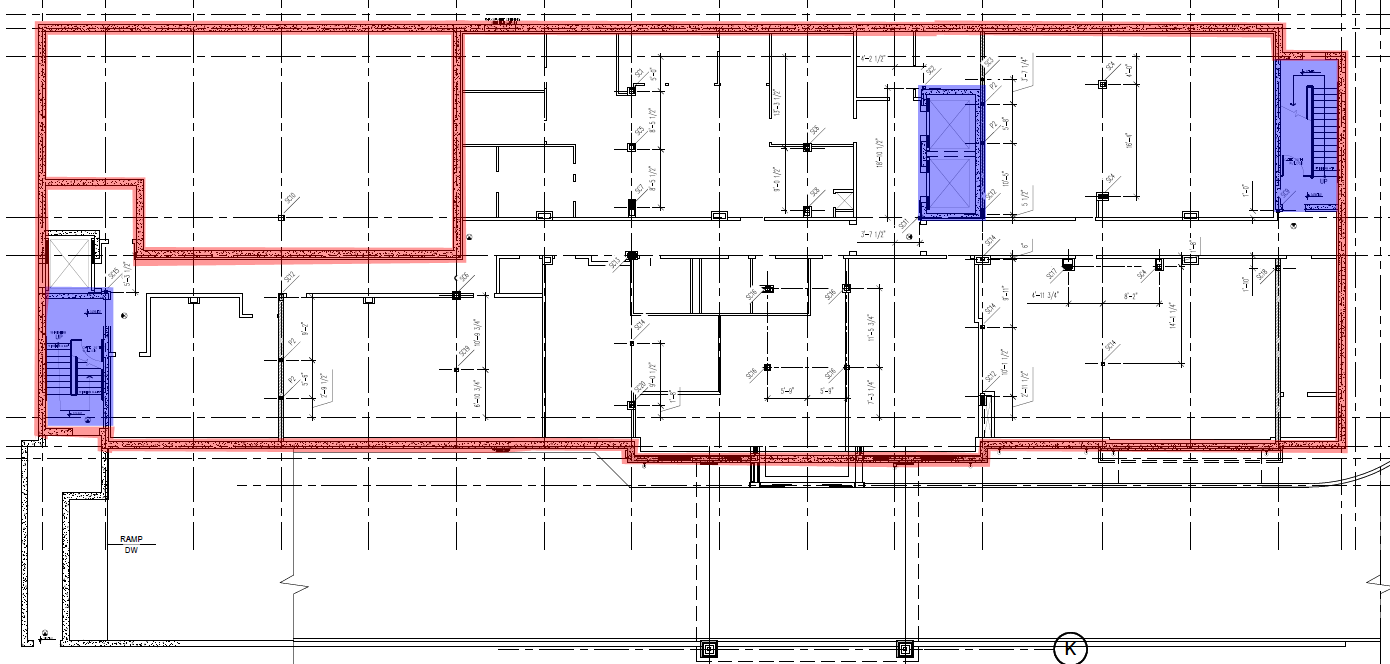 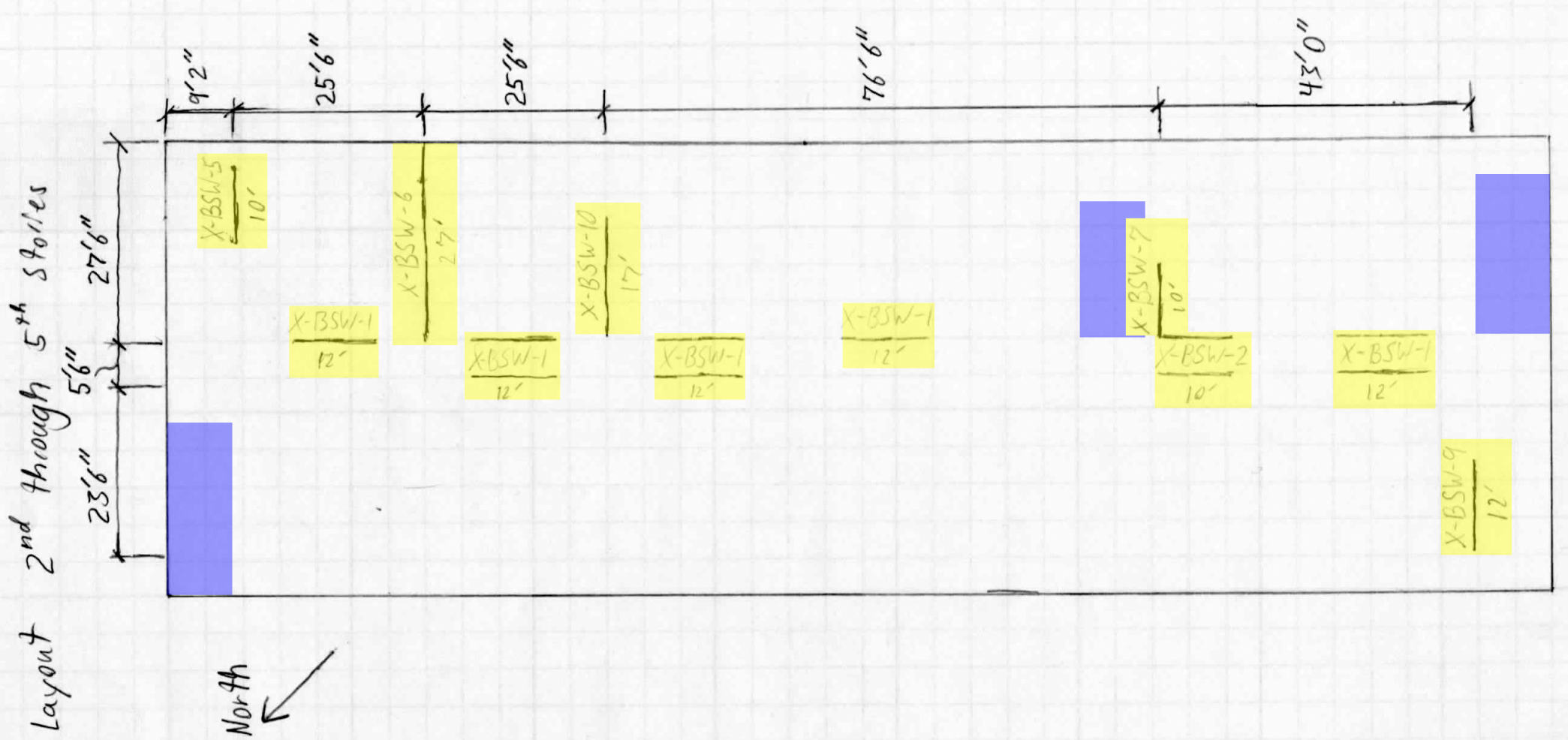 ETABS model of the existing lateral system
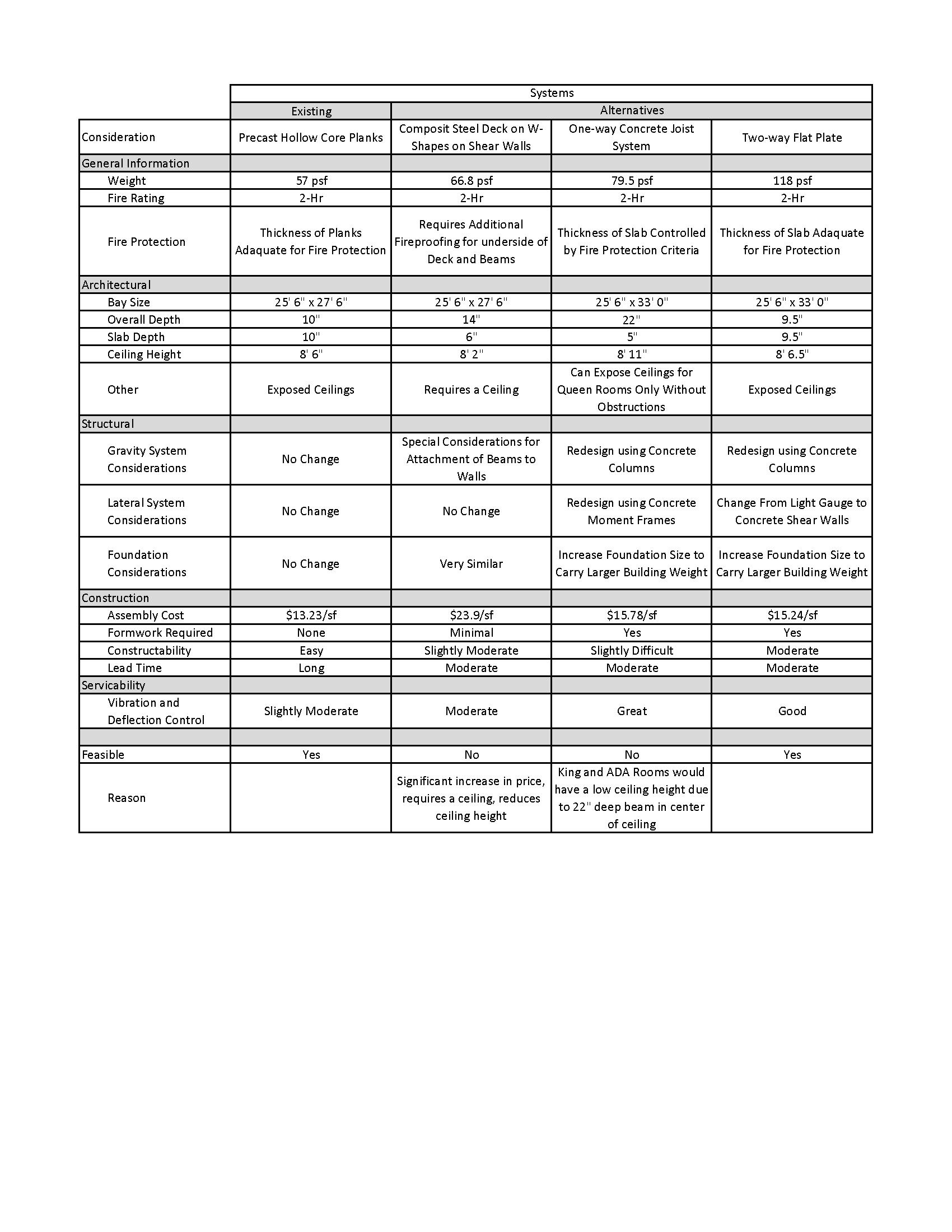 Mountain Hotel

   Introduction
   Existing Structural Systems
   Thesis Proposal
   Concrete Redesign
   Glazing Evaluation
   Conclusions
   Questions/Comments
Existing Structure
Lateral system more than adequate

Existing floor system most efficient compared to several alternatives
Mountain Hotel

   Introduction
   Existing Structural Systems
   Thesis Proposal
   Concrete Redesign
   Glazing Evaluation
   Conclusions
   Questions/Comments
Problem Statement
New Site
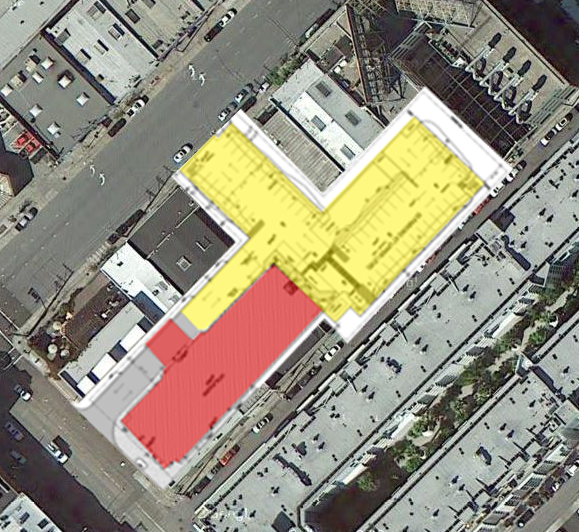 Interest in expanding knowledge on the seismic design of reinforced concrete
N
New scenario created

The owner of the Mountain Hotel would like to evaluate the use of existing design parameters for a reinforced concrete design able to be occupied immediately after a seismic event in San Francisco
Mountain Hotel

   Introduction
   Existing Structural Systems
   Thesis Proposal
   Concrete Redesign
   Glazing Evaluation
   Conclusions
   Questions/Comments
Proposed Solution
Redesign the structure of the Mountain Hotel to reinforced concrete.

Using a Flat Slab floor system

Concrete Columns for Gravity Loading

Specially Reinforced Concrete Shear Walls for lateral resistance
Design the lateral system such that the drift is less then the recommended limit in ASCE 41-06.

Create an ETABS model of the lateral system and evaluate including torsional P-Delta effects.

MAE coursework was used to accomplish all of the above tasks.
Mountain Hotel

   Introduction
   Existing Structural Systems
   Thesis Proposal
   Concrete Redesign
   Glazing Evaluation
   Conclusions
   Questions/Comments
Impact on Other Building Systems
Glazing Thermal Load Evaluation

Thermal load through existing glazing was evaluated for each location and it was to be determined what glazing would be needed to produce similar heat gain as original design.
Acoustic Sound Isolation Analysis

The acoustic properties of the two floor systems were to be analyzed to show that the new floor system meets the same standard as the existing floor system.  (This analysis will not be covered in this presentation)
Mountain Hotel

   Introduction
   Existing Structural Systems
   Thesis Proposal
   Concrete Redesign
   Glazing Evaluation
   Conclusions
   Questions/Comments
Gravity Redesign
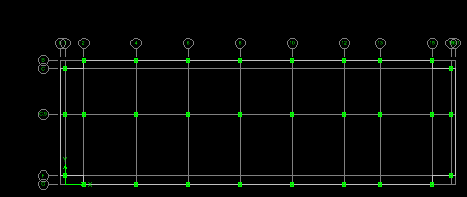 Controlling Load Combination:  
1.2D + 1.6L
Flat Slab Design

Bays were divided up using the existing bearing walls between the upper story hotel rooms as natural bay divisions.  The decision was made to use only one central column line to eliminate the 5’ central span.  This created several larger 34’ x 26’ (shown in blue) on one side, and a smaller 27’ x 26’ span (shown in red).
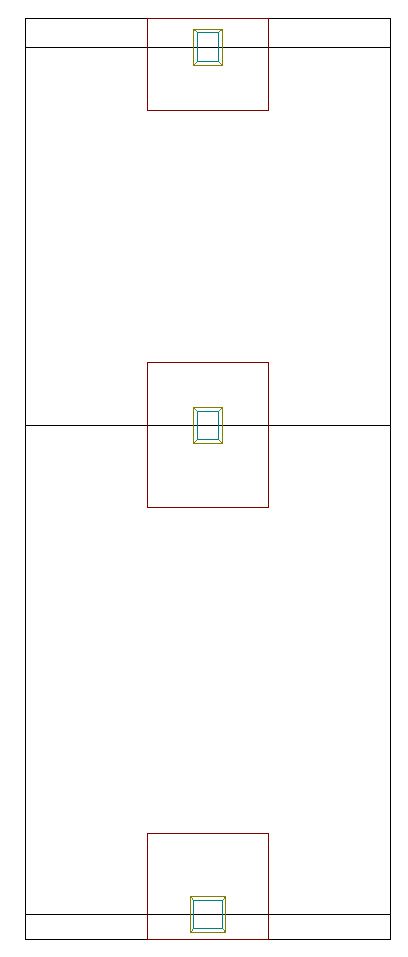 Shear capitals and some drop Panels Required








First and second floor exterior columns were enlarged to 24” x 24” to increase shear resistance.
Mountain Hotel

   Introduction
   Existing Structural Systems
   Thesis Proposal
   Concrete Redesign
   Glazing Evaluation
   Conclusions
   Questions/Comments
Gravity Redesign
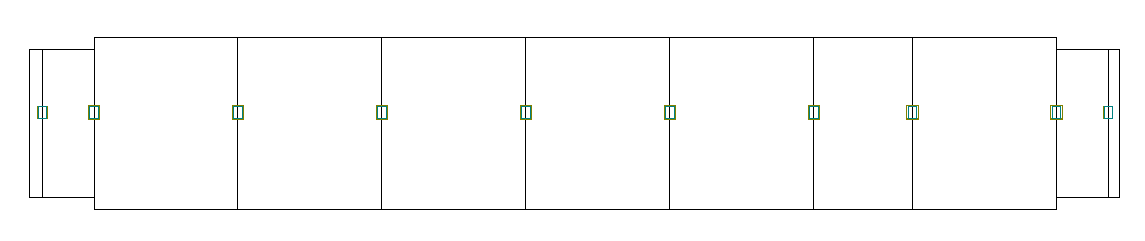 Flat Slab Design

A 24” x 18” column size for slab thickness calculation
Typical column strip sections were consider using SPSlab to determine thickness and detailing.

Inclusion of combined shear and moment not consider in hand computations.

Deflections controlled thickness to 12”
Mountain Hotel

   Introduction
   Existing Structural Systems
   Thesis Proposal
   Concrete Redesign
   Glazing Evaluation
   Conclusions
   Questions/Comments
Gravity Redesign
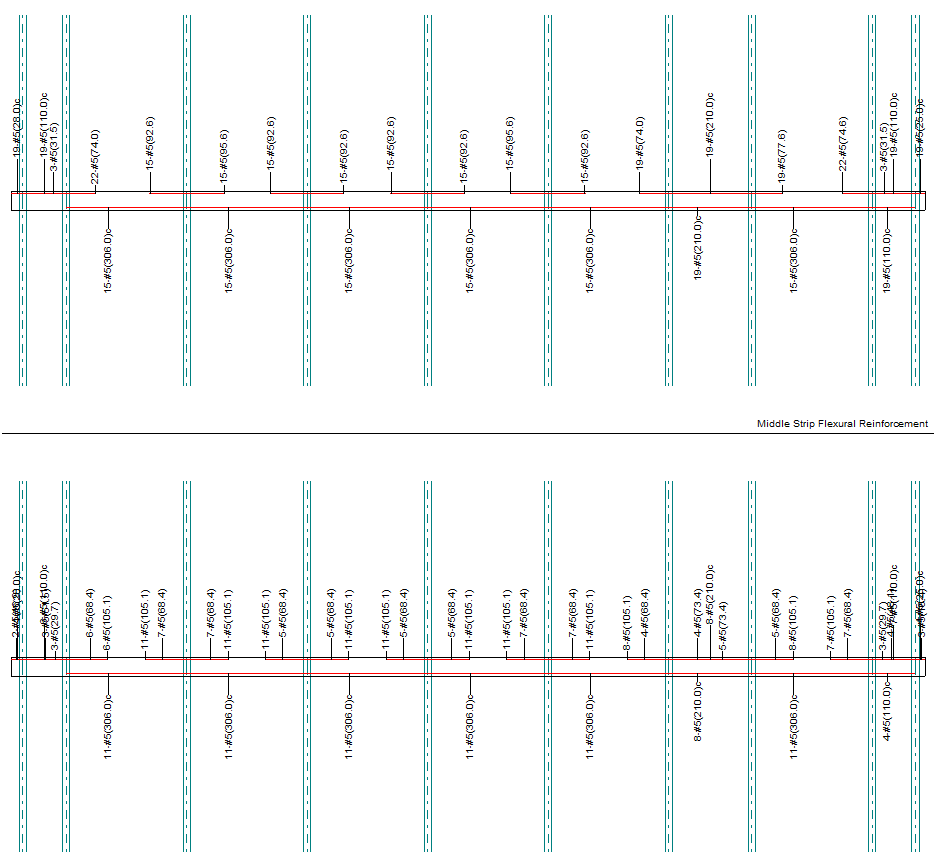 Left:  Reinforcement of a 1st story bay

RIGHT:  Reinforcement in a typical upper story bay
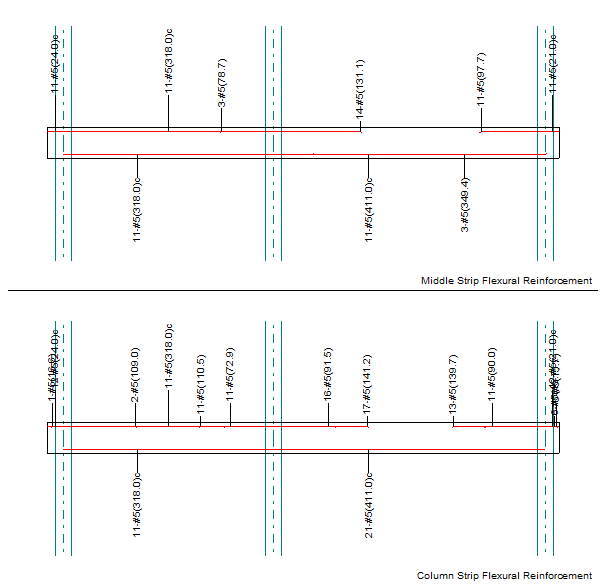 Mountain Hotel

   Introduction
   Existing Structural Systems
   Thesis Proposal
   Concrete Redesign
   Glazing Evaluation
   Conclusions
   Questions/Comments
Gravity Redesign
Column Design

Maximum column axial loads were determined by tributary area above.

Live loads were reduced per ASCE 7-10 where less than 100psf.

Column eccentricity from SPSlab analysis performed for the design of the floor system.
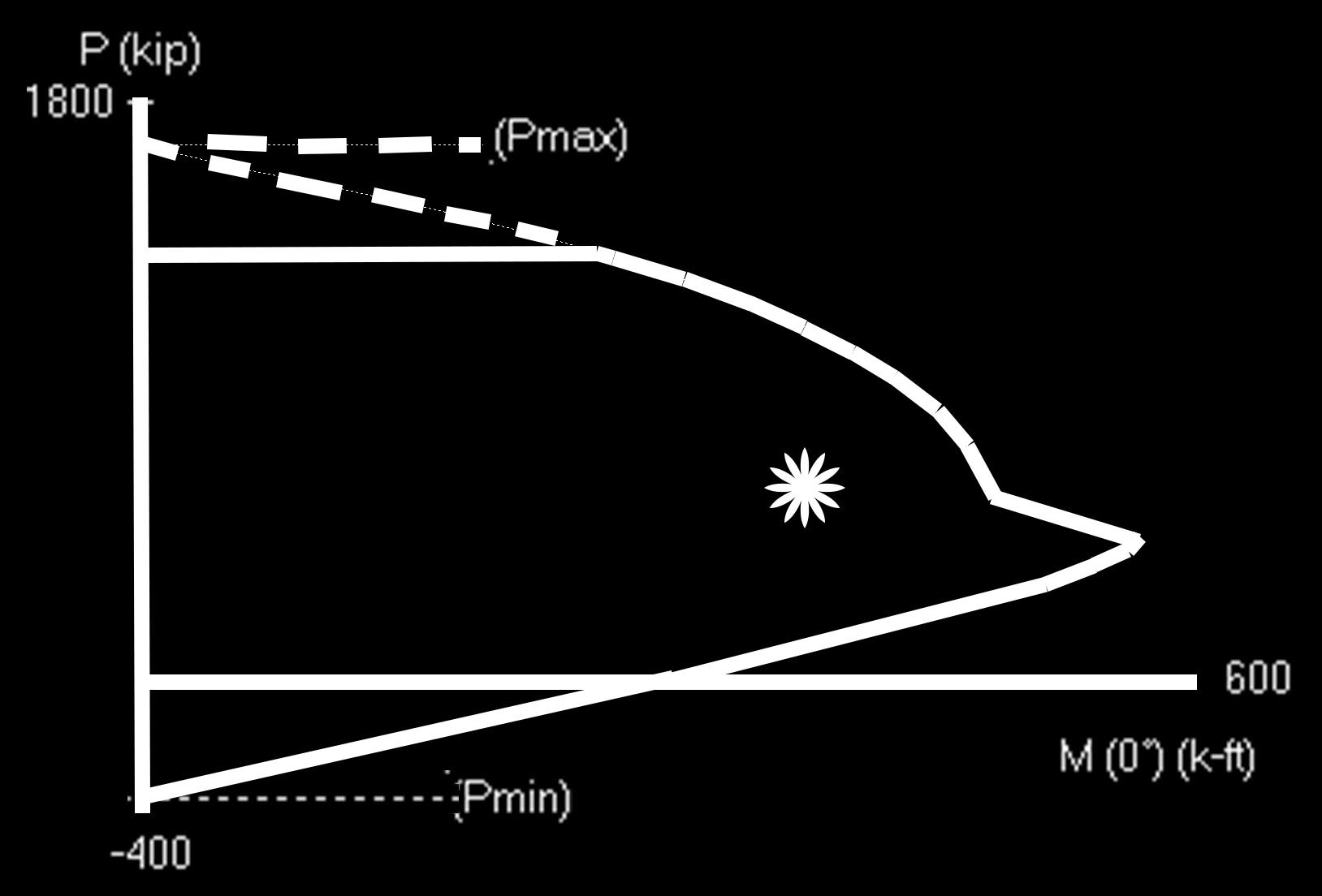 Mountain Hotel

   Introduction
   Existing Structural Systems
   Thesis Proposal
   Concrete Redesign
   Glazing Evaluation
   Conclusions
   Questions/Comments
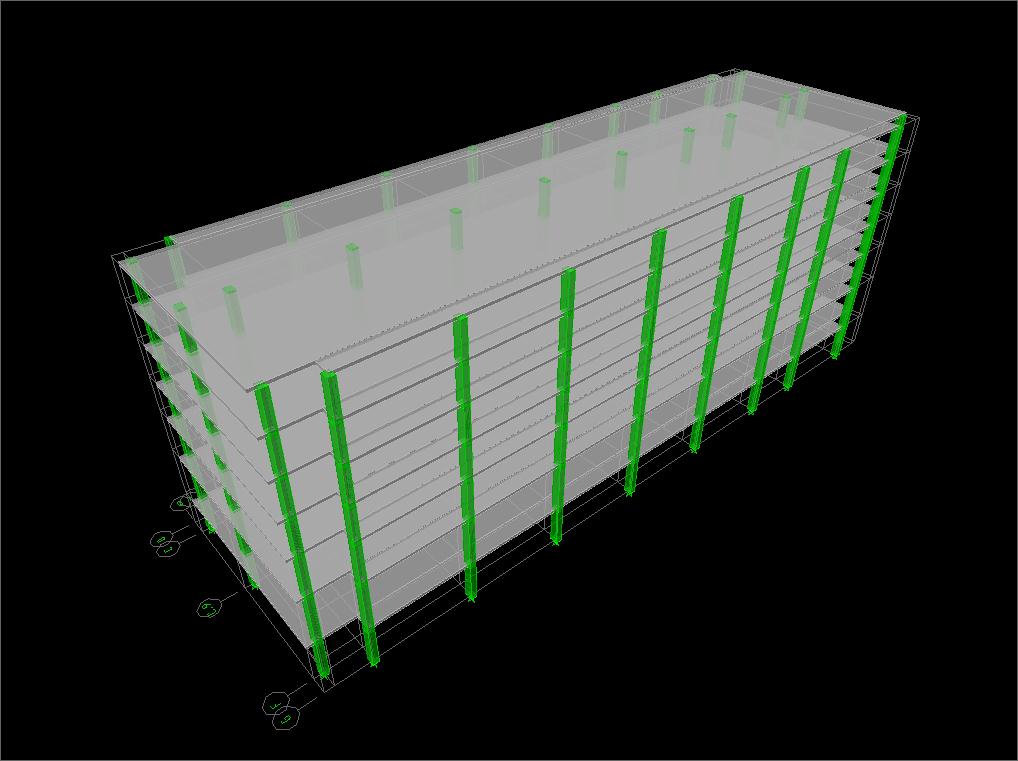 Gravity Redesign
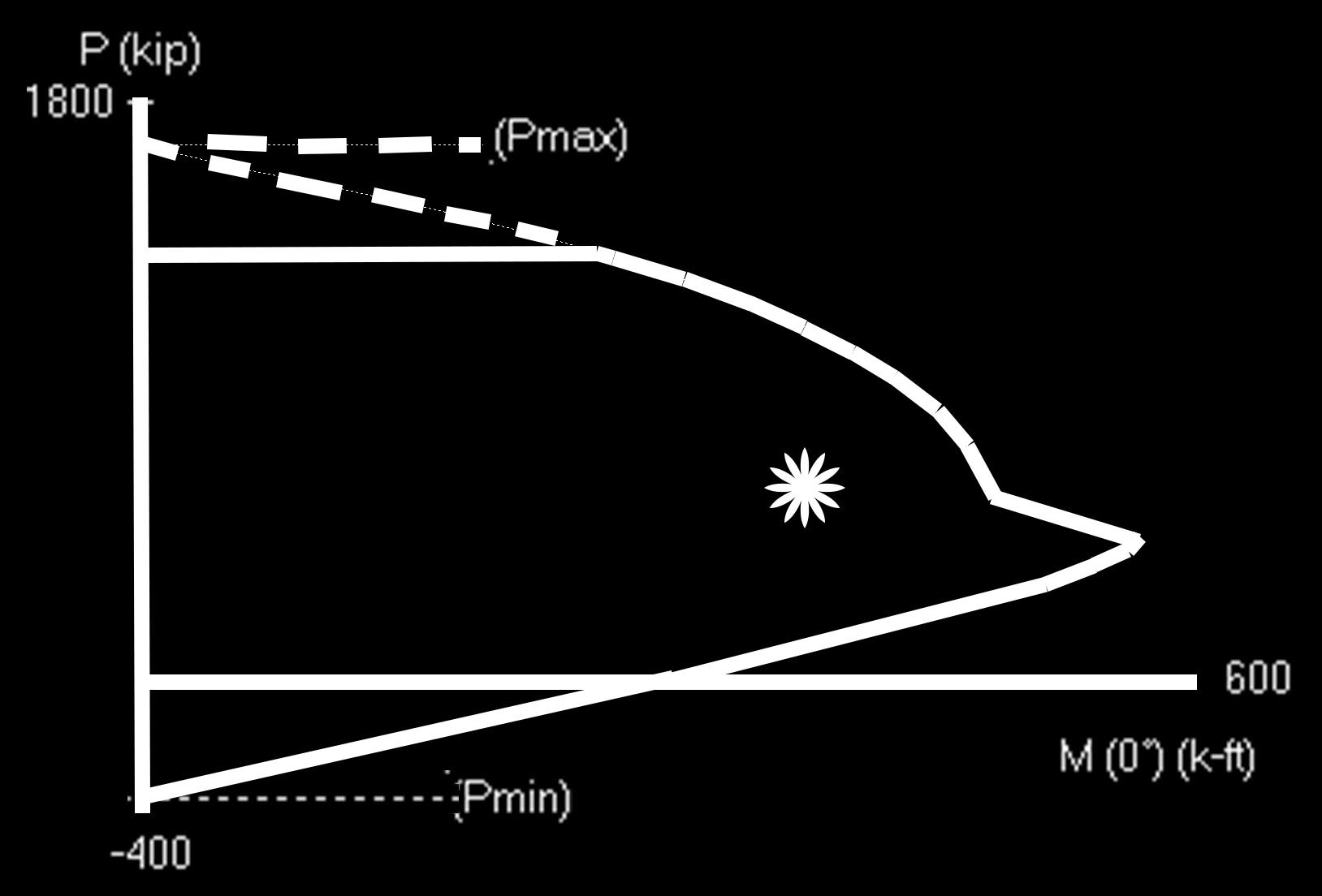 Mountain Hotel

   Introduction
   Existing Structural Systems
   Thesis Proposal
   Concrete Redesign
   Glazing Evaluation
   Conclusions
   Questions/Comments
Immediate Occupancy Design Philosophy
Approach to Immediate Occupancy Design

During a design seismic event if the structure does not deflect greater than the amount which causes damage requiring repair before re-occupancy can begin than the structure will satisfy Immediate Occupancy
Inter-story Drift limits:
	ASCE7-10 Seismic limit:  0.020hsx/(Cd/Ie)
	ATS-192 General Glazing Guidelines:  hsx/175
	ASCE41-06:  0.005 hsx
Mountain Hotel

   Introduction
   Existing Structural Systems
   Thesis Proposal
   Concrete Redesign
   Glazing Evaluation
   Conclusions
   Questions/Comments
Lateral Redesign
Proposed shear wall layout
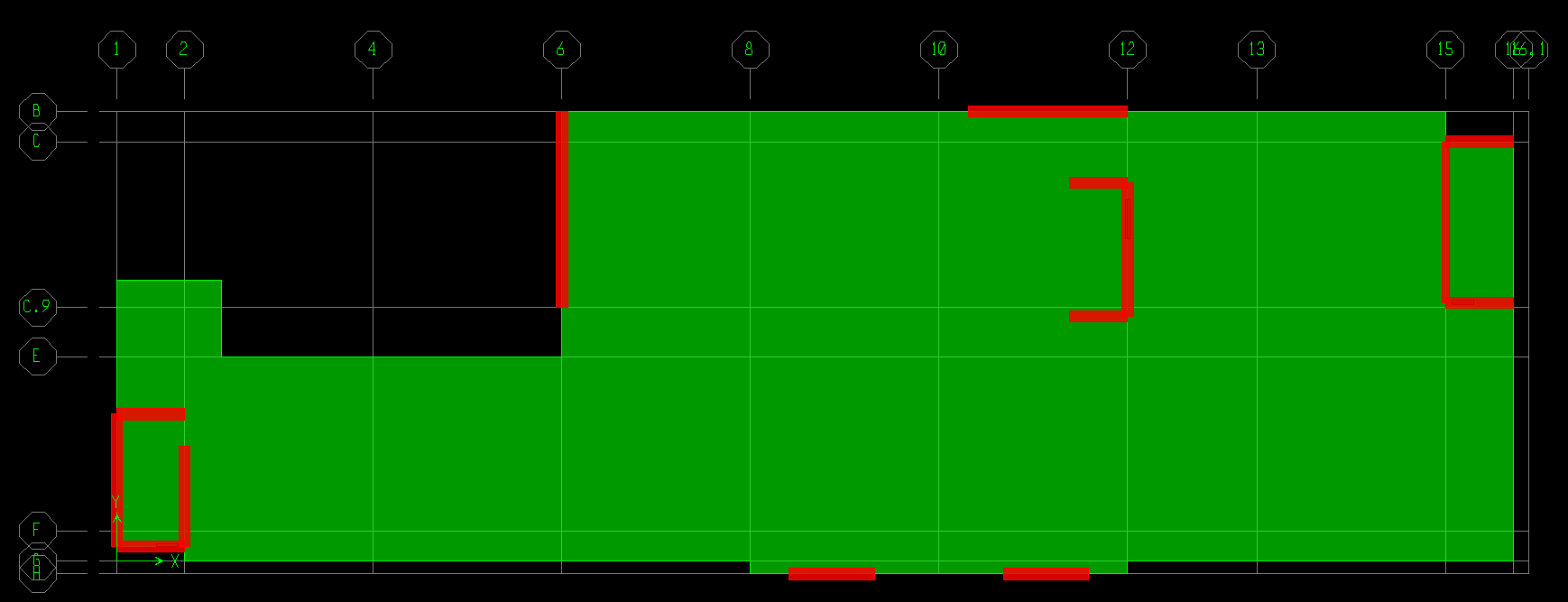 N
To minimize impact on existing architecture:

	Stair and elevator towers
	In solid walls
	Maintains original function
Mountain Hotel

   Introduction
   Existing Structural Systems
   Thesis Proposal
   Concrete Redesign
   Glazing Evaluation
   Conclusions
   Questions/Comments
Lateral Redesign
9 x 18” thick shear walls required to resist story drift in x-direction
N
Proposed shear wall layout
5 x 18” thick shear walls used to resist story drift in y-direction

The wall called out in red was reduced to 12” after torsional analysis was performed.
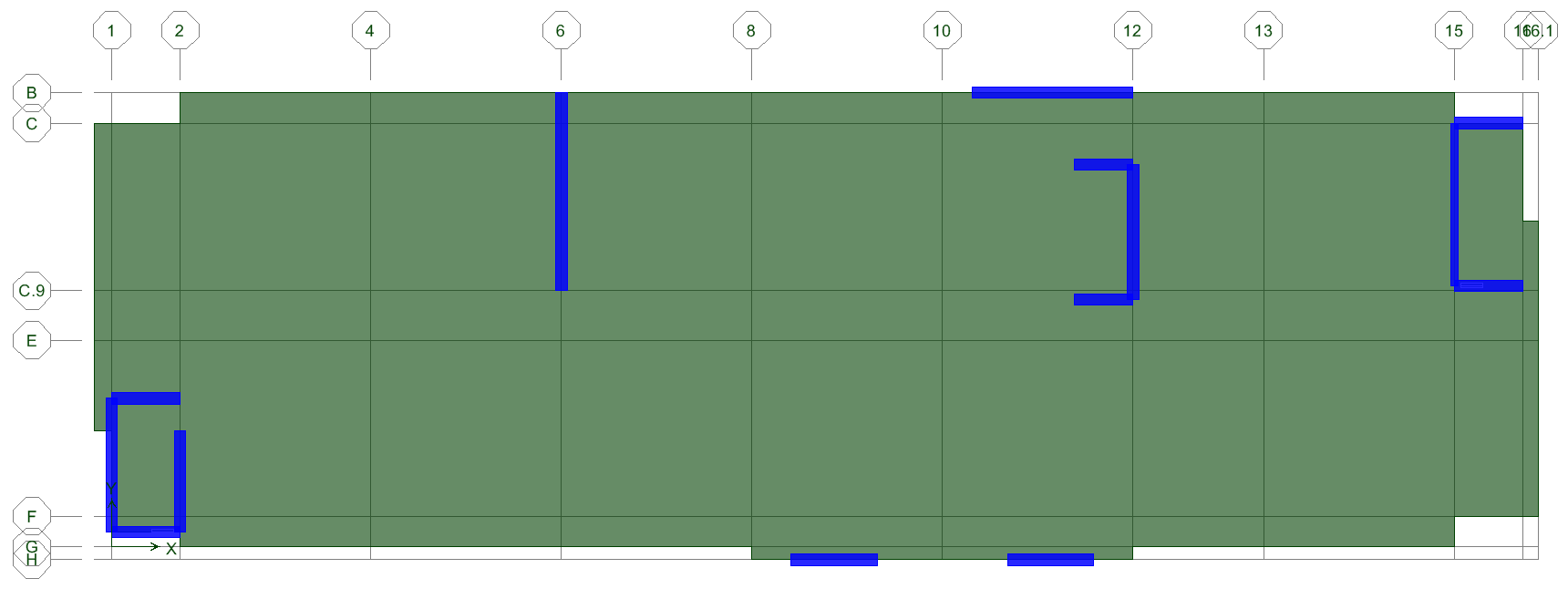 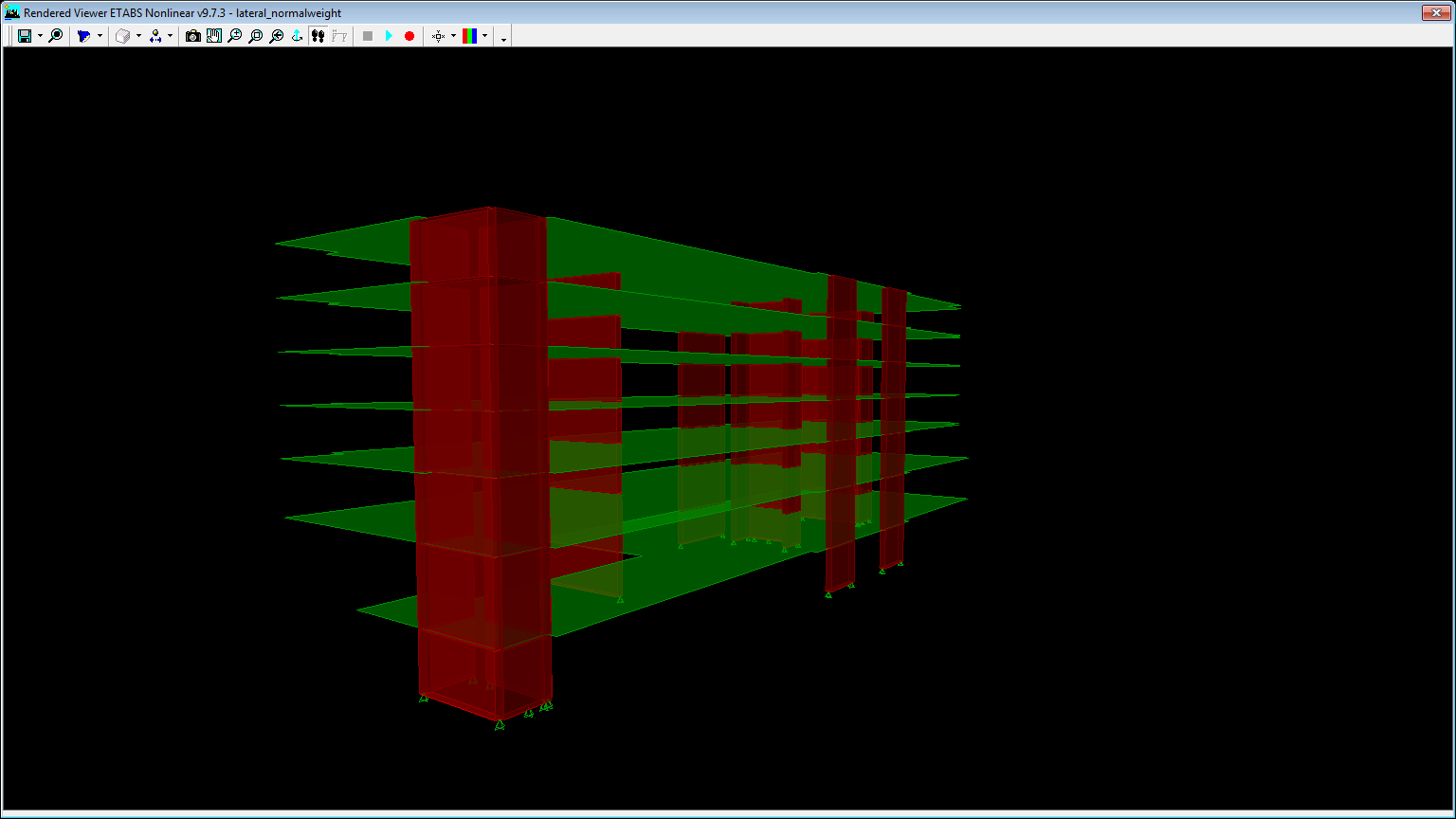 Mountain Hotel

   Introduction
   Existing Structural Systems
   Thesis Proposal
   Concrete Redesign
   Glazing Evaluation
   Conclusions
   Questions/Comments
Lateral Redesign
Right:  ETABS lateral model used to consider torsional irregularity and P-Delta Effects
BOTTOM:  Drifts including torsional irregularity and P-Delta compared to limits
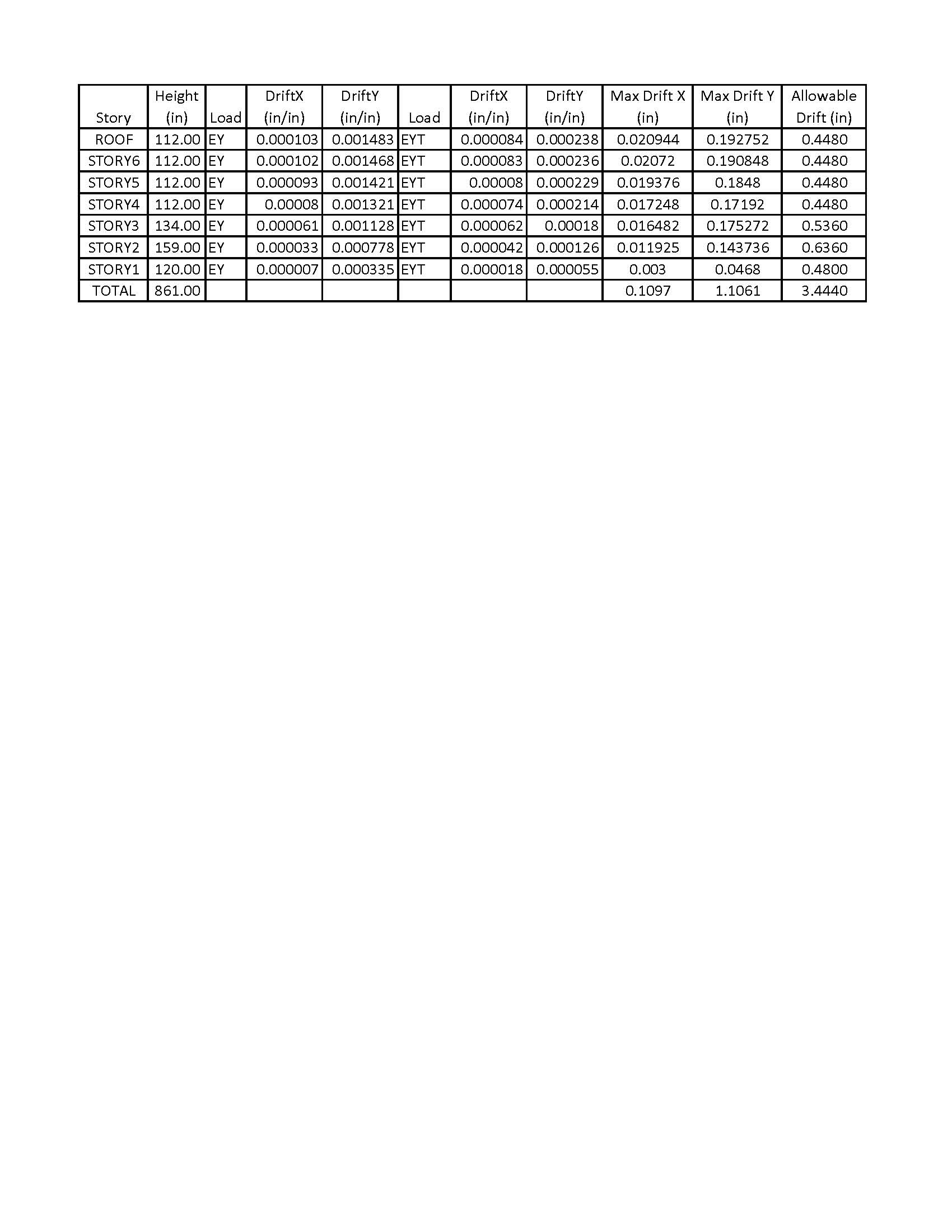 Mountain Hotel

   Introduction
   Existing Structural Systems
   Thesis Proposal
   Concrete Redesign
   Glazing Evaluation
   Conclusions
   Questions/Comments
Foundation Redesign
From geotechnical report:
Not prone to soil liquefaction
Allowable Soil Bearing:  3500psf
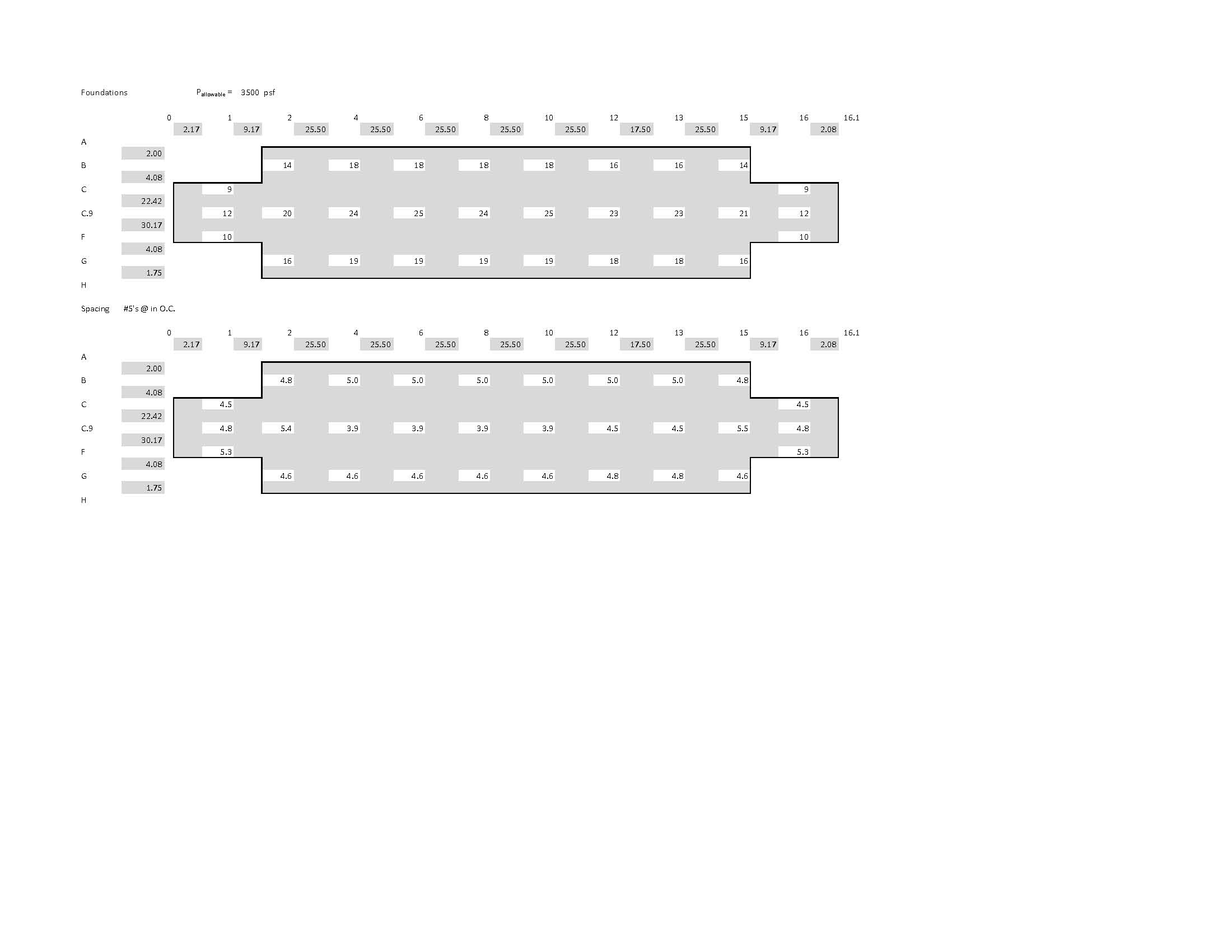 Service loads calculated for base of each column

Allowable bearing used to size footings
Punching shear used to determine depth
 
Rebar spacing determined assuming #5 bars used frequently in slab detailing
Source:  Pilkington Catalogue
Mountain Hotel

   Introduction
   Existing Structural Systems
   Thesis Proposal
   Concrete Redesign
   Glazing Evaluation
   Conclusions
   Questions/Comments
Existing Glazing Thermal Analysis
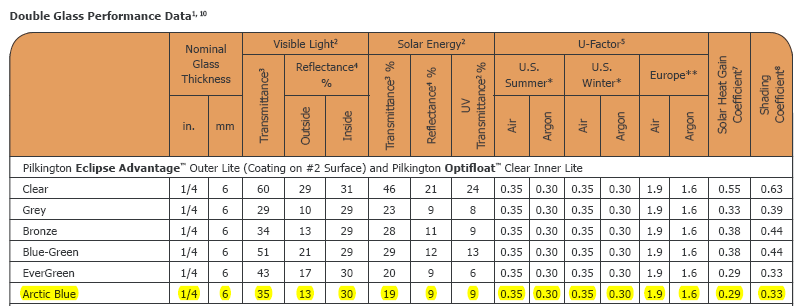 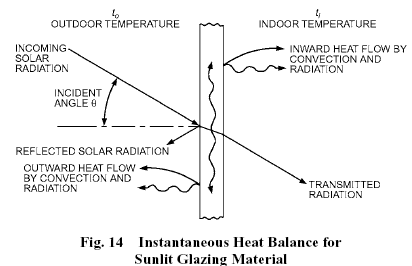 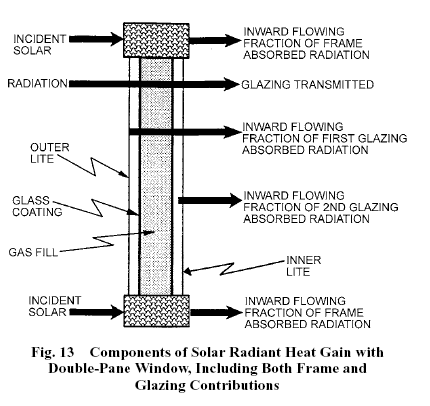 Heat from the sun enters the building using three different processes:

- Direct Radiation
- Diffused Radiation
- Convection
Two pane glass with a low-e coating on the inner face of the outside pane
Mountain Hotel

   Introduction
   Existing Structural Systems
   Thesis Proposal
   Concrete Redesign
   Glazing Evaluation
   Conclusions
   Questions/Comments
Comparison of Heat Gain
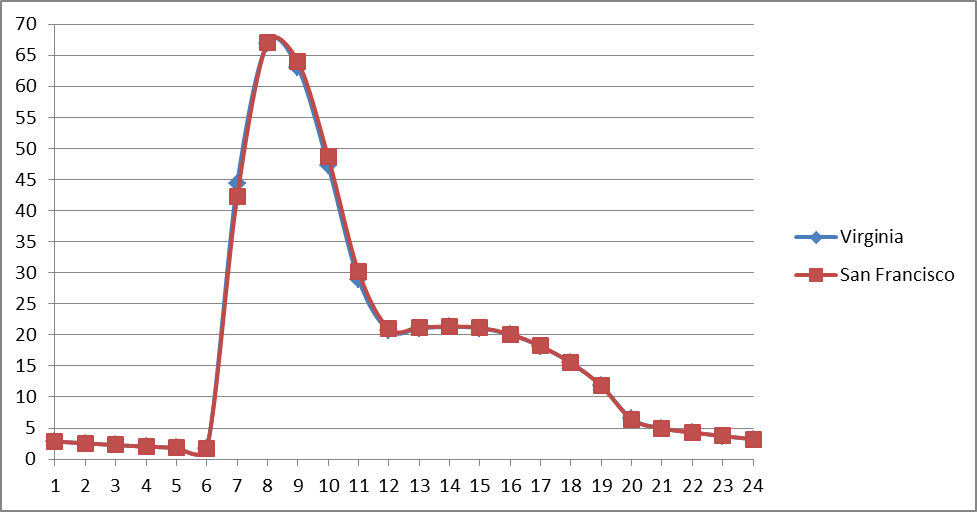 Same orientation as original building

Compared each side as a BTU/sf/hr value for 21day of hottest month of year

Greatest difference in thermal load through glazing was 0.5% greater that of the original design.

Same glazing can be used
Thermal load plotted for a 24 hour period
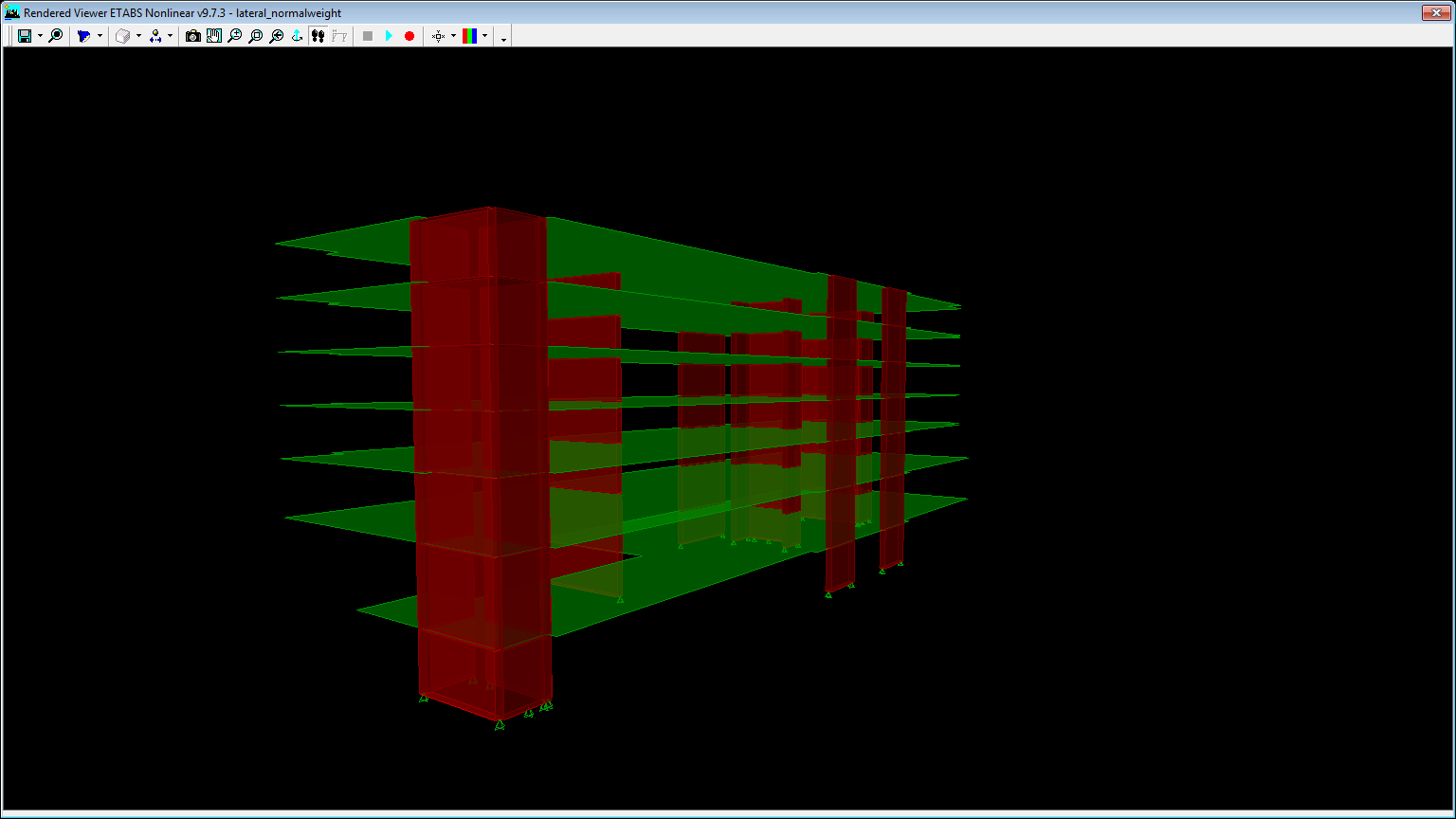 Mountain Hotel

   Introduction
   Existing Structural Systems
   Thesis Proposal
   Concrete Redesign
   Glazing Evaluation
   Conclusions
   Questions/Comments
Design Summary
Summary:
Slabs:
12” thick with #5 bars spaced as noted

Columns:
24” x 18”-24” with (8) #8

Shear Walls:
12”-18” thick from foundation to roof
Mountain Hotel

   Introduction
   Existing Structural Systems
   Thesis Proposal
   Concrete Redesign
   Glazing Evaluation
   Conclusions
   Questions/Comments
Acknowledgements
Questions & Comments
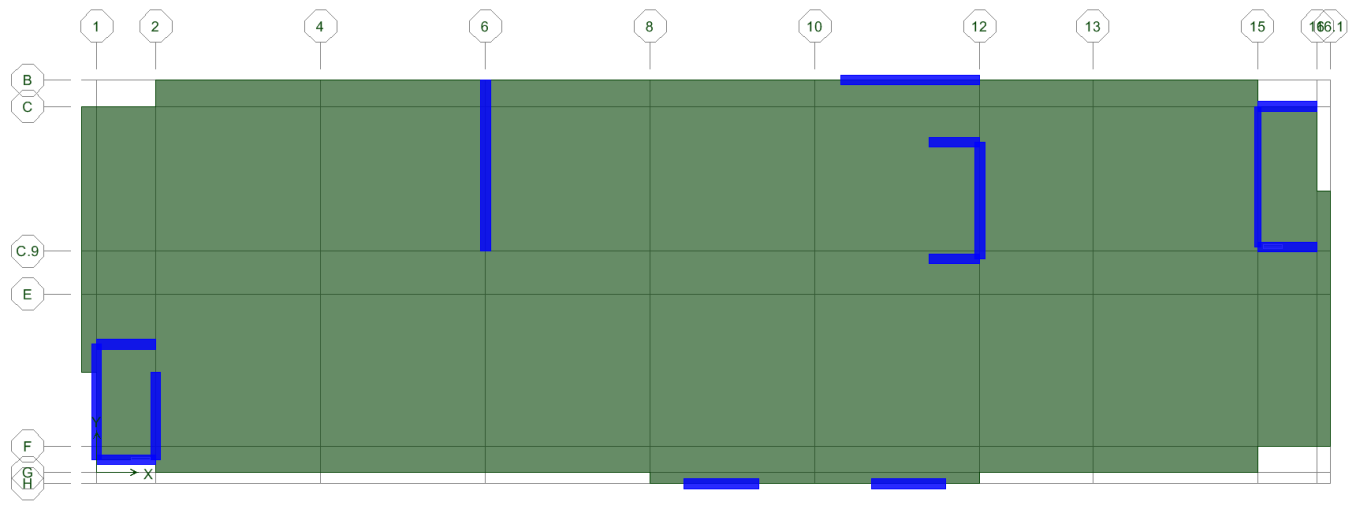 Alliance Engineers:
	- Tim Kowalcyk
Penn State Architectural Engineering Faculty:
	- Professor Kevin Parfitt, Professor Robert Holland
	- Dr. Linda Hanagan, Dr. Andres Lepage, Dr. James Freihaut
	- Ryan Solnosky
Applied Technology Council:
	- Dr. Ronald O. Hamburger
The Lord Jesus Christ
My family and friends
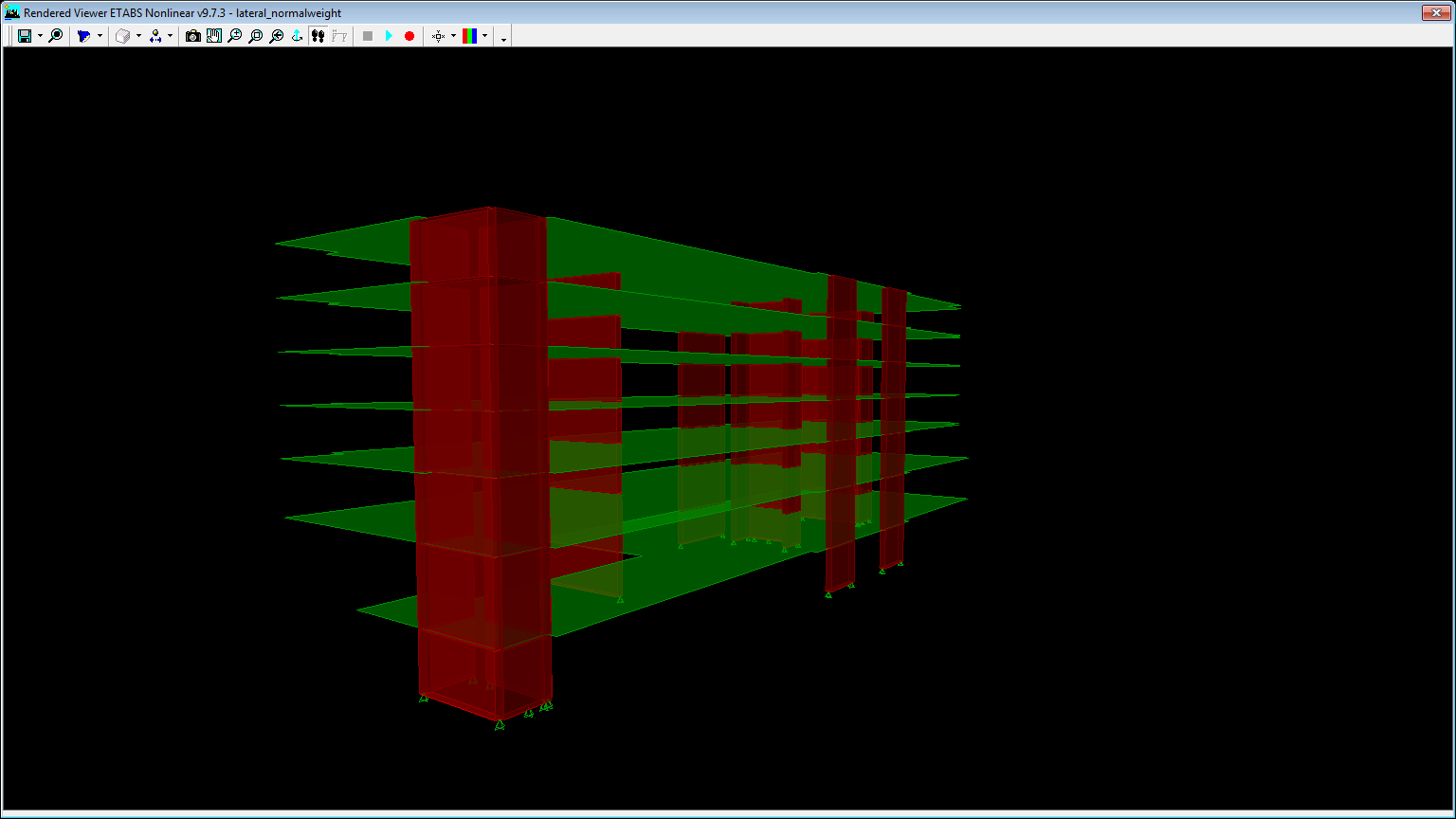